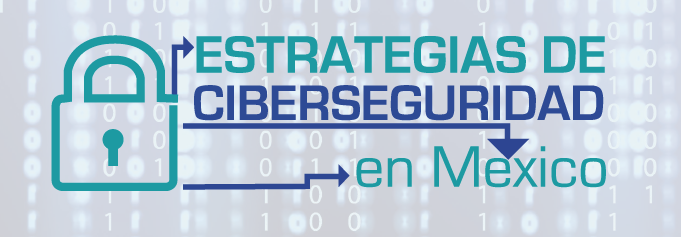 Ciudad de México, 13 de septiembre de 2017.
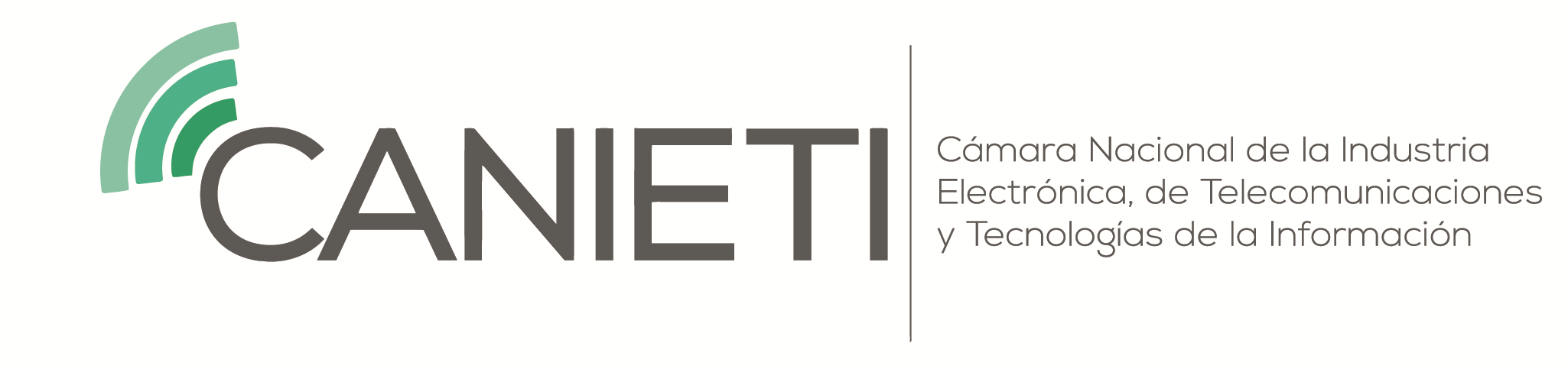 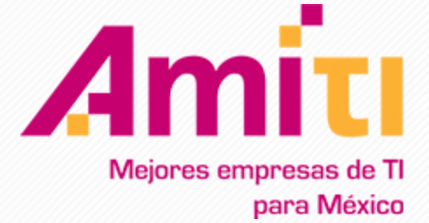 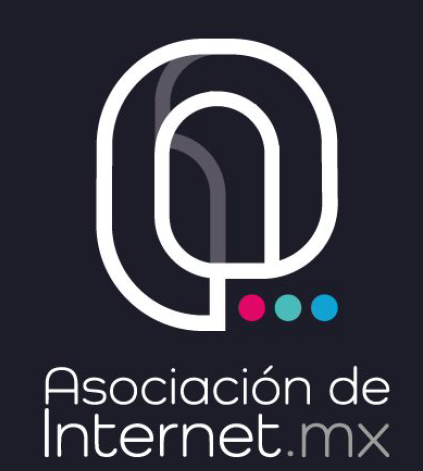 Agenda
Presentación del estudio
Apego a prácticas de ciberseguridad
Percepción de impacto y riesgo
Conclusiones
Recomendaciones
Panel
Preguntas
Conclusiones
Apego a prácticas de  ciberseguridad
Distribución de la muestra según su nivel de apego
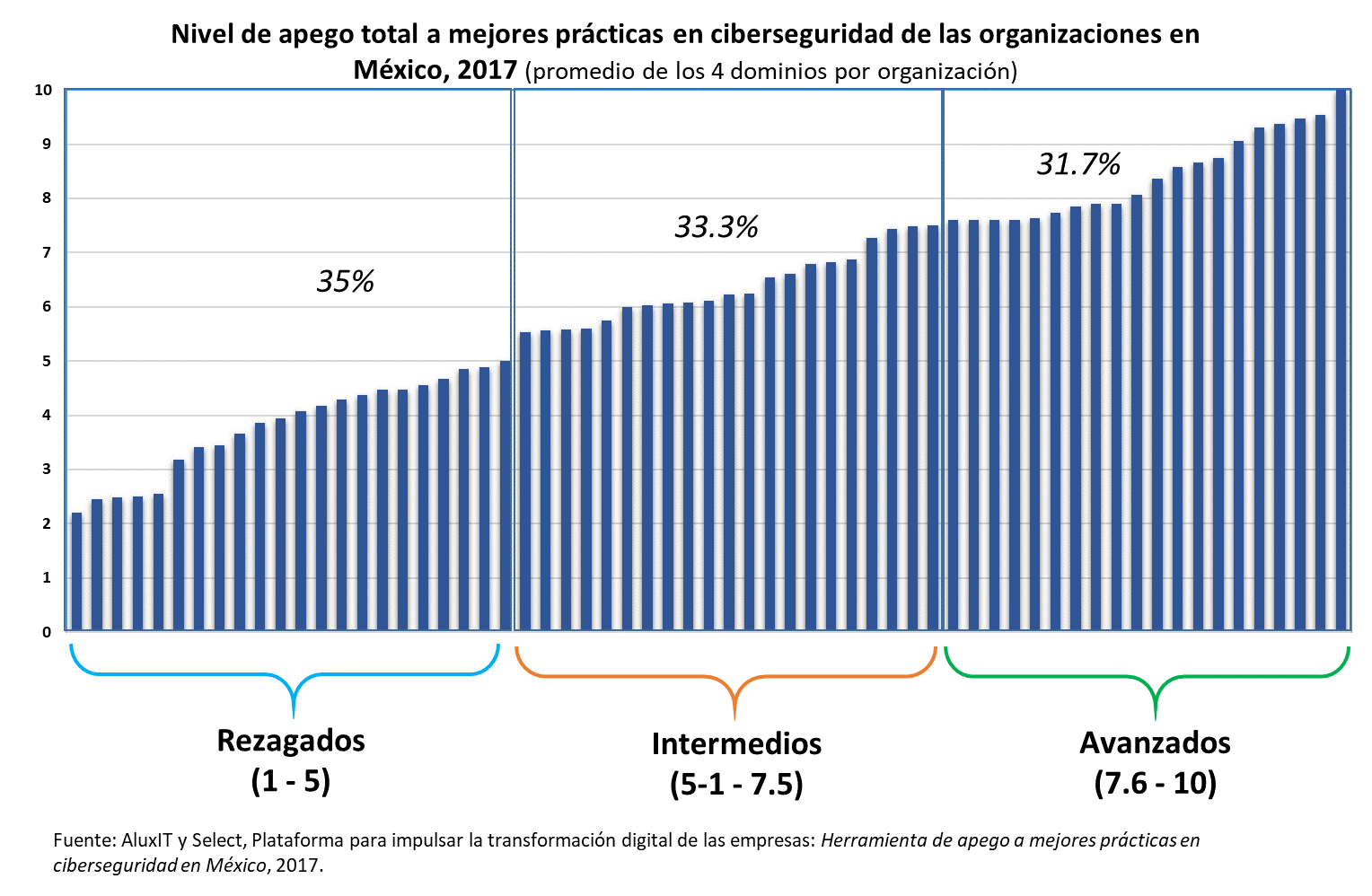 Sesgo a  avanzados
Aún así apego regular
Apego general y por dominios
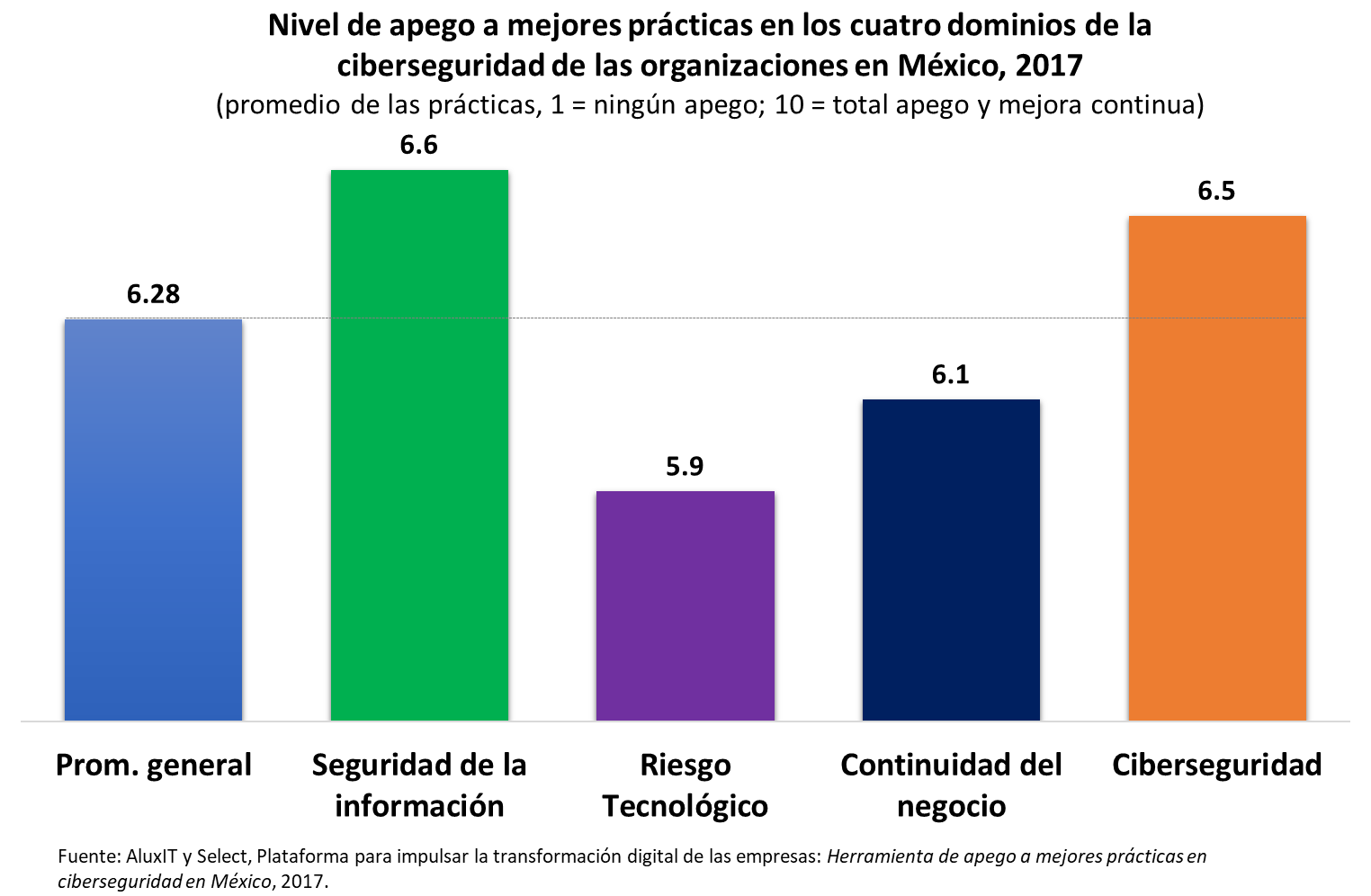 Seguridad de la información y ciberseguridad arriba del promedio

Continuidad del negocio y Riesgo tecnológico por debajo
Percepción de impacto y riesgo
Estrategias de negocio claves
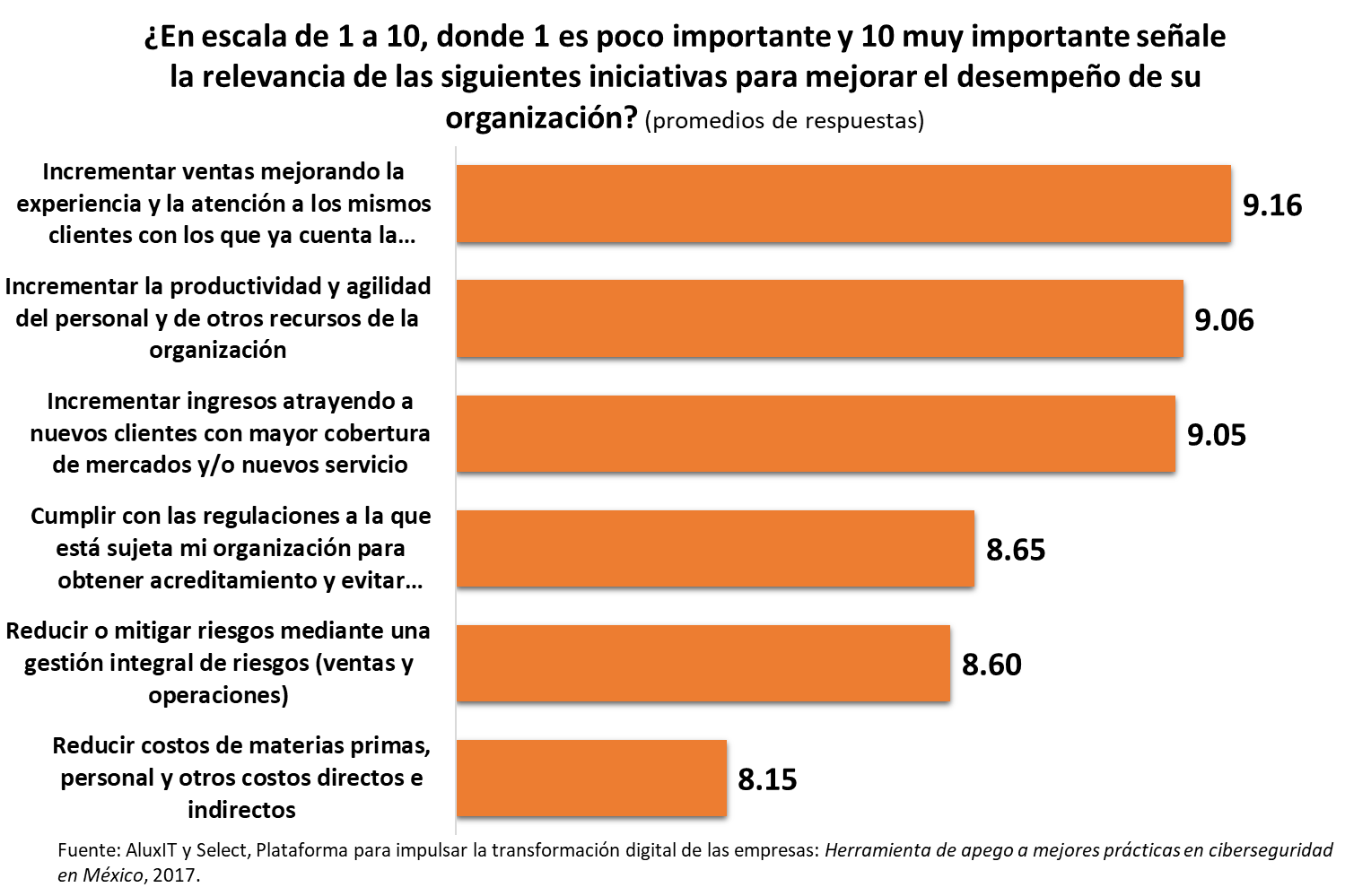 Mejorar ingresos y productividad muy importantes
Gestión del riesgo es menos importante
Estrategias de negocio por nivel de apego
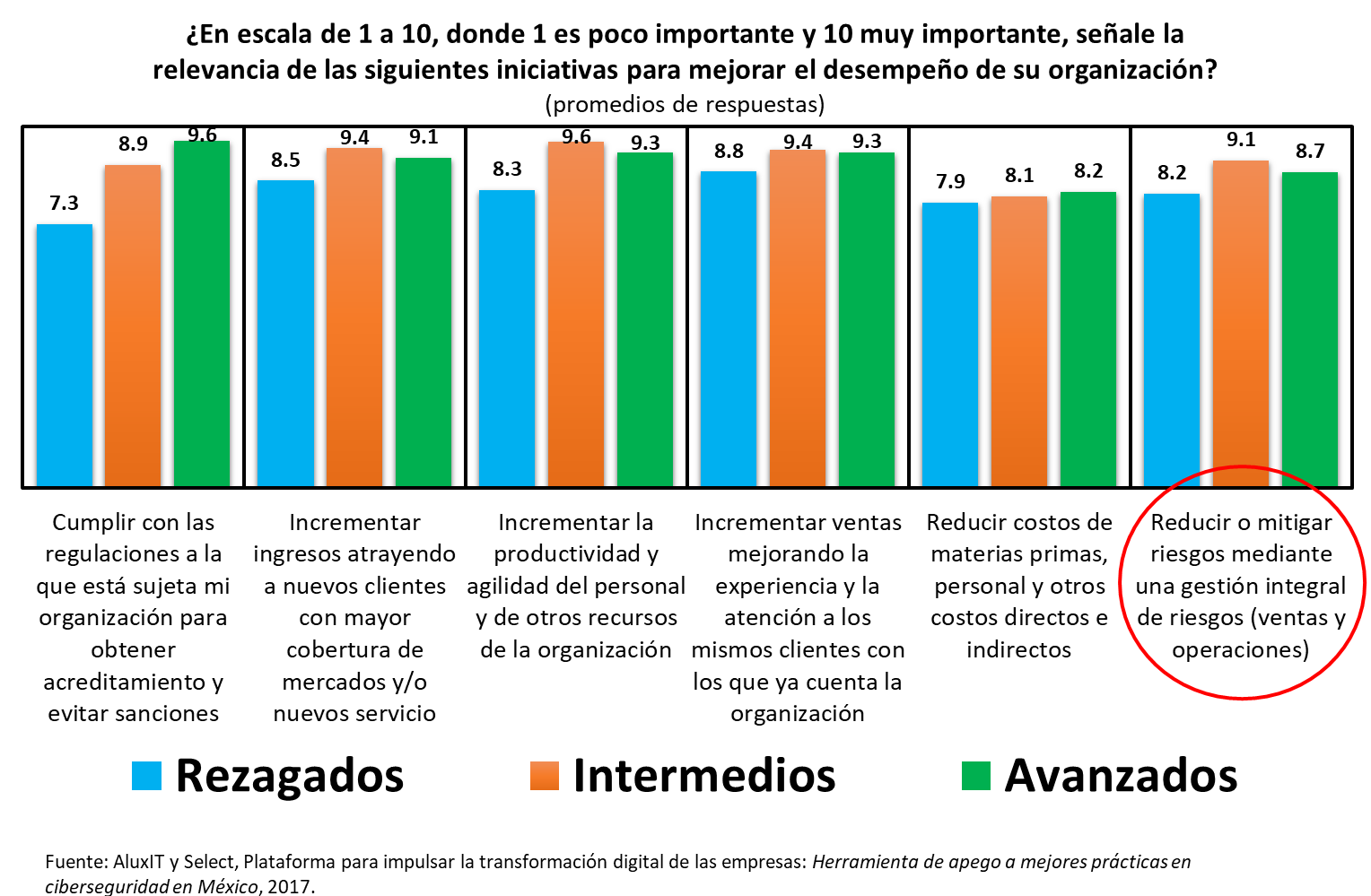 Avanzados e intermedios dan mayor  importancia a regulaciones y gestión de riesgos
Importancia de la transformación digital
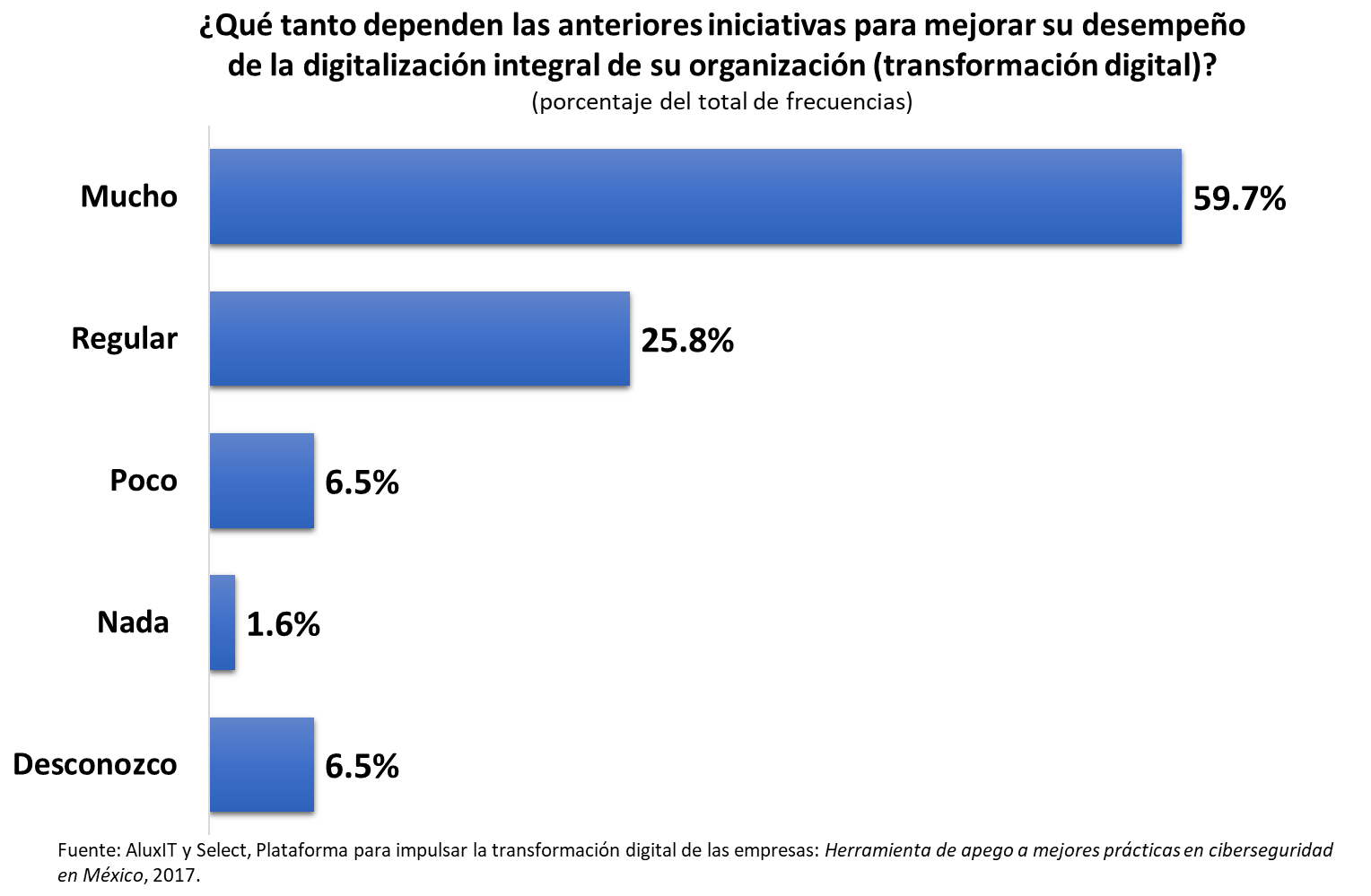 Transformación digital es necesaria para el  éxito de la estrategia del negocio
Importancia de la transformación digital por nivel de apego
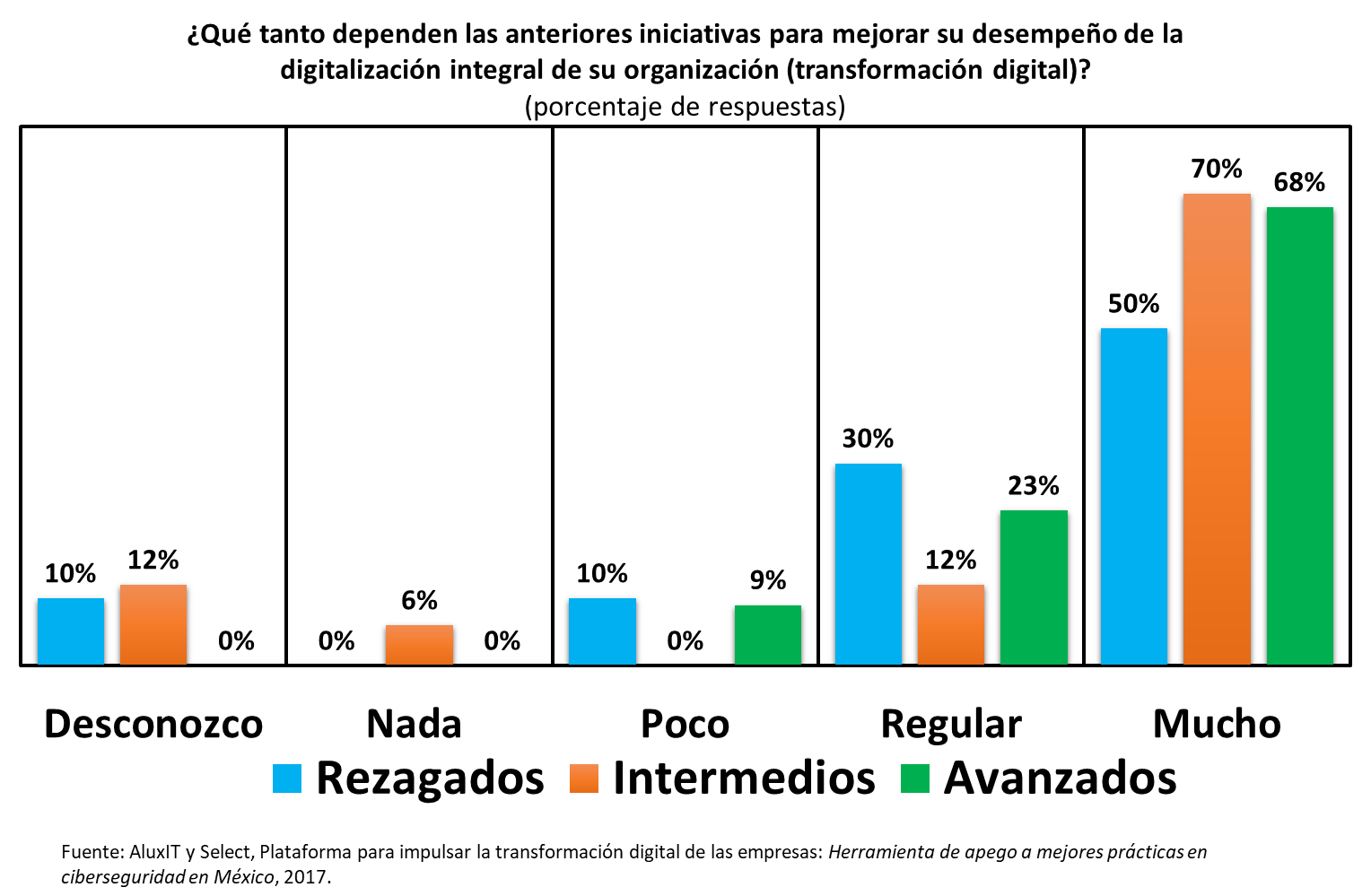 Avanzados e intermedios dan mayor importancia a transformación digital
Conciencia de actuar ante amenazas
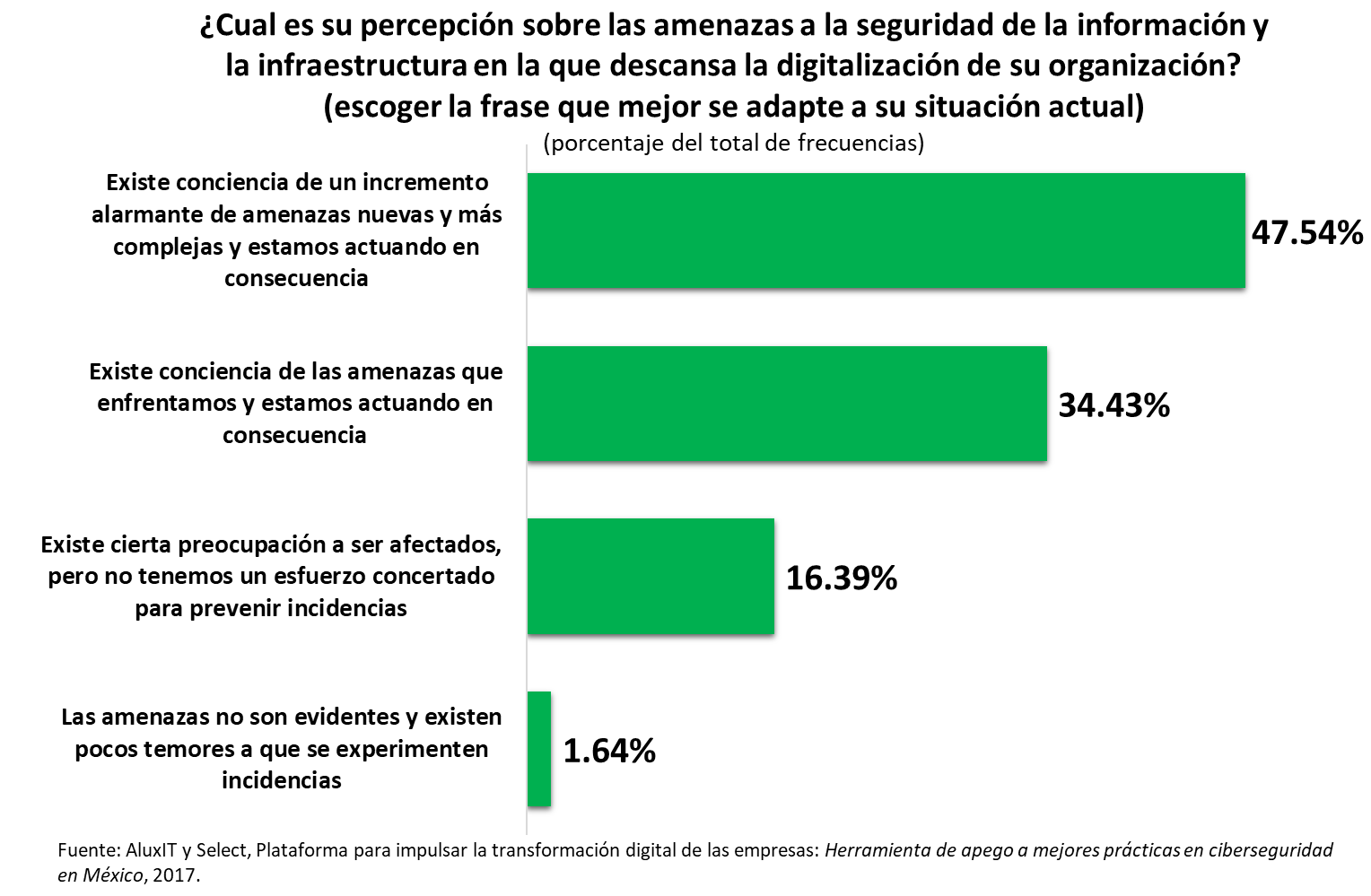 Existe consciencia de las amenazas y de la necesidad de actuar
Conciencia de actuar ante amenazas por nivel de apego
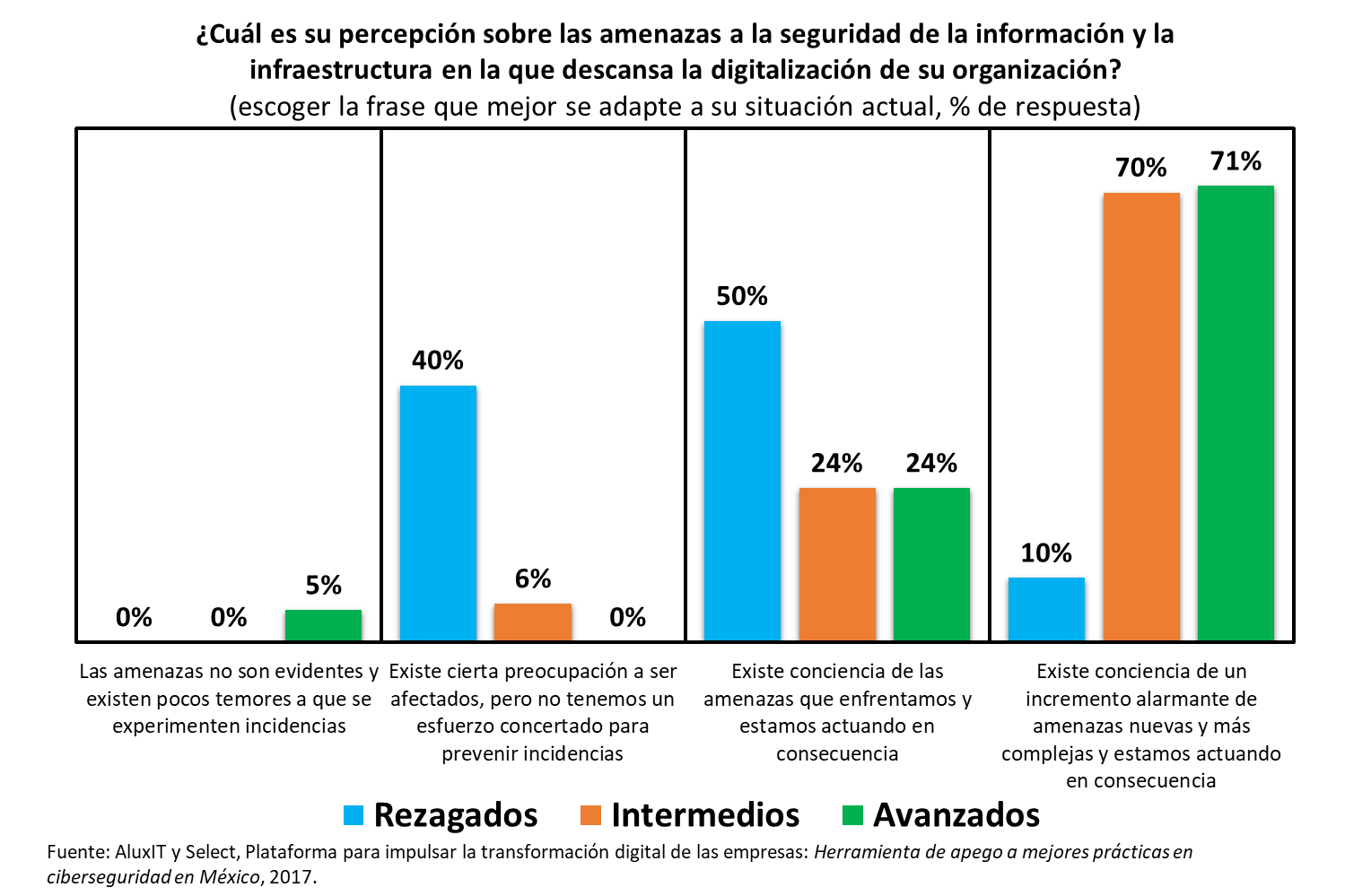 Avanzados e intermedios  con mayor conciencia

50% de rezagados afirman tener conciencia y actuar
Probabilidad de daño a activos digitales
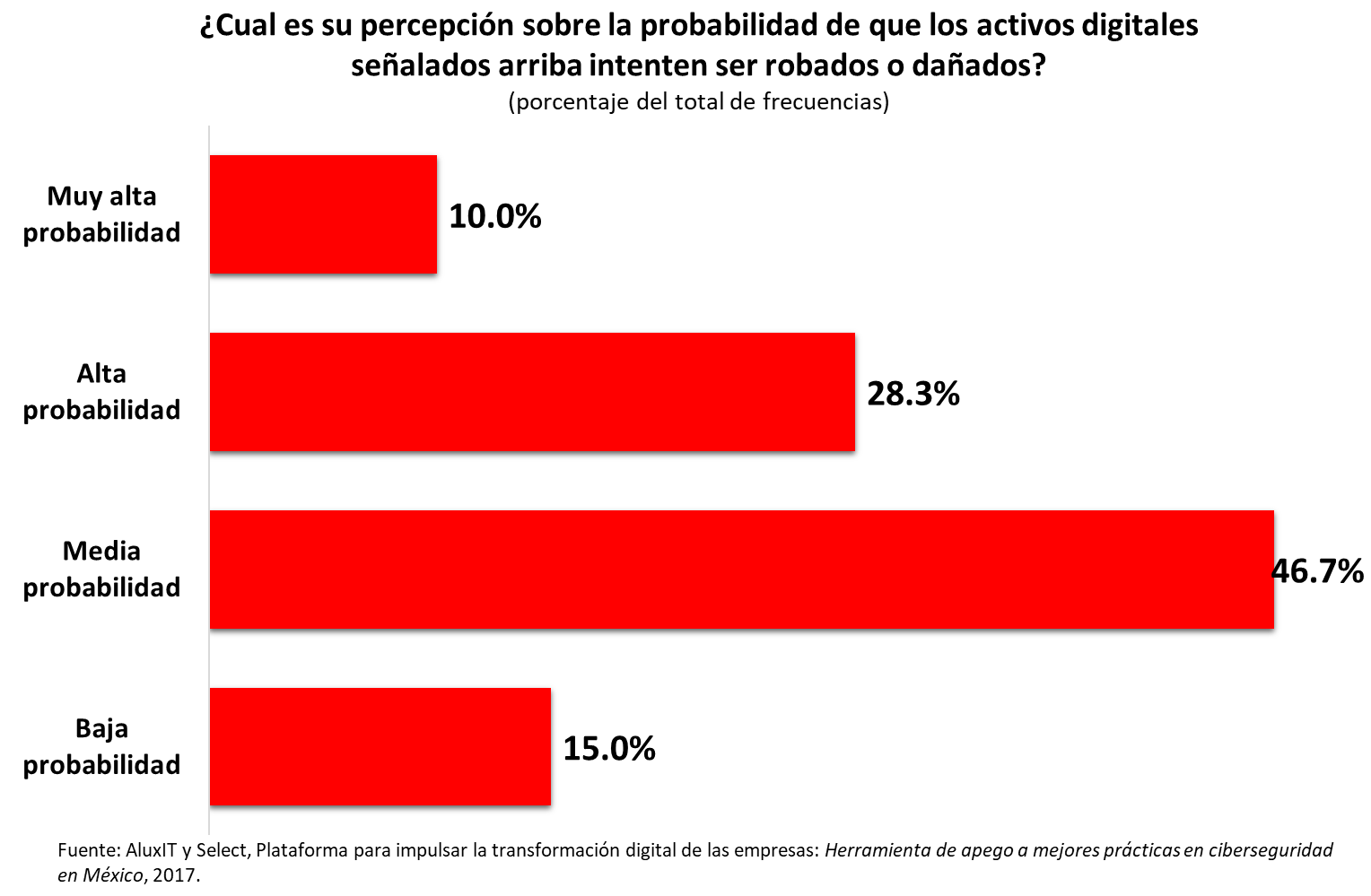 Percepción, de media o baja probabilidad de daño
Probabilidad de daño a activos digitales por nivel de apego
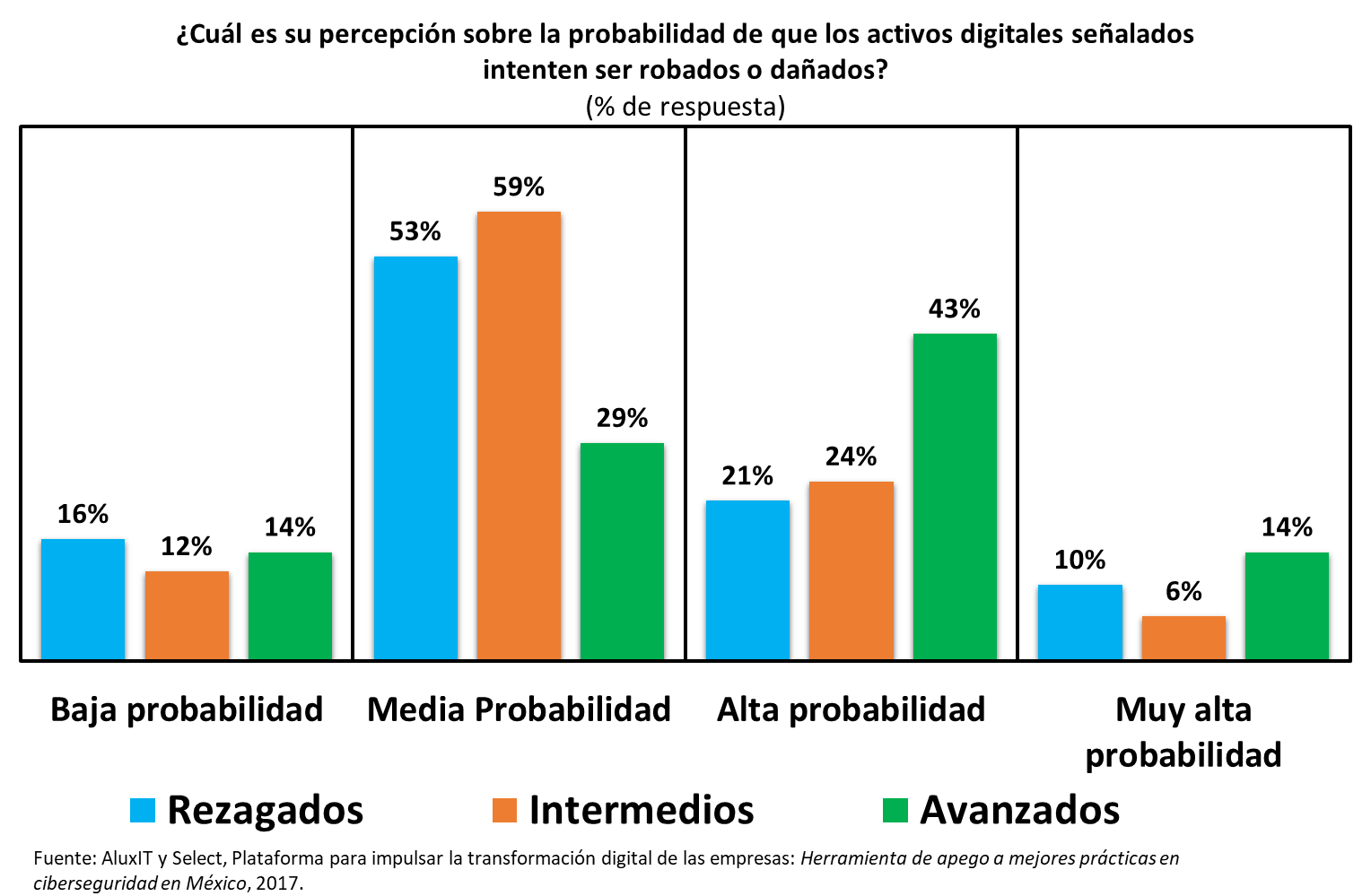 57% de avanzados consideran alta/muy alta probabilidad de daño 

Más de 69% de rezagados e intermedios consideran media/baja probabilidad de daño
Conclusiones
Conclusiones
Continuidad negocio y riesgo tecnológico oportunidades
Brechas más importantes en:
Clasificación de información
Métricas de ciberseguridad
Capacitación en continuidad
Pruebas por terceros
Organizaciones grandes y reguladas las más avanzadas:
Mayor percepción del riesgo
Orientadas a transformación digital
Conscientes de amenazas y necesidad de actuar
Alta percepción de que pueden ser vulneradas
Madurez organizacional explica estatus de ciberseguridad
Promover capacidad de gestión para ciberseguridad
Recomendaciones
Crear Agencia Nacional de Ciberseguridad
Establecer una agencia nacional de ciberseguridad o asegurar que un grupo coordinado de instituciones cuente con las atribuciones de ésta.
Adoptar un enfoque central y coordinado.
Documentar la estrategia y los mecanismos de gobierno.
Defender y proporcionar seguridad cibernética y resiliencia a la infraestructura crítica.
Evaluar las prácticas nacionales de ciberseguridad en los sectores gubernamental, privado y de la sociedad a nivel nacional.
Promover la confianza en Internet.
Adecuar Marco legislativo de ciberseguridad
Promover un marco legislativo sustantivo y procesal  para la seguridad cibernética.
Acogerse al Convenio de Budapest.
Incentivar cultura de denuncia en las víctimas:
Denuncia penal por medios digitales.
Presentar evidencia respetando Código de Procedimientos Penales.
Permitir cateos digitales o electrónicos.
Legislación que sea integral.
Marco de justicia penal: 
Crear unidad especializada en combate al crimen electrónico con autonomía.
Proveer herramientas a las agencias para perseguir delitos cibernéticos.
Tipificación como grave el delito de acceso ilícito a sistemas informáticos.  
Proteger la privacidad y los datos personales.
Urge la tipificación de la conducta de robo de identidad.
Notificación e indagación obligatoria de incidentes de seguridad.
Fortalecer resiliencia y protección de infraestructuras críticas
Resiliencia cibernética nacional y protección de las infraestructuras críticas.
Fortalecimiento de la ciberseguridad mediante creación de marcos de referencia basados en riesgos.
Impulsar marcos de mejores prácticas nacionales (por tamaño y sectores). 
Estudiar el establecimiento de un ciber seguro.
Fortalecer cooperación internacional.
Fomentar I+D+i y destrezas en ciberseguridad
Fomento nacional de I+D+i y destrezas en ciberseguridad.
Crear una estrategia federal de I+D+i y capital humano para seguridad cibernética.
Expandir los recursos humanos de seguridad cibernética a través de la educación.
Identificar las necesidades del talento de ciberseguridad.
Reclutar y contratar talento especializado en ciberseguridad.
Conservar y desarrollar talento altamente calificado.
Panel
Preguntas
¿Qué elementos son clave para armonizar el marco regulatorio y generar una estrategia de ciberseguridad?
¿Una Agencia Nacional de Ciberseguridad es viable? ¿Qué se requiere?
¿Existe el talento necesario en México?
¿Qué debemos hacer?
¿Qué hacer para que PyMEs adopten mejores prácticas?
¿Qué mecanismos de cooperación entre gobierno, empresas, universidades y sociedad civil?
¡Muchas gracias!
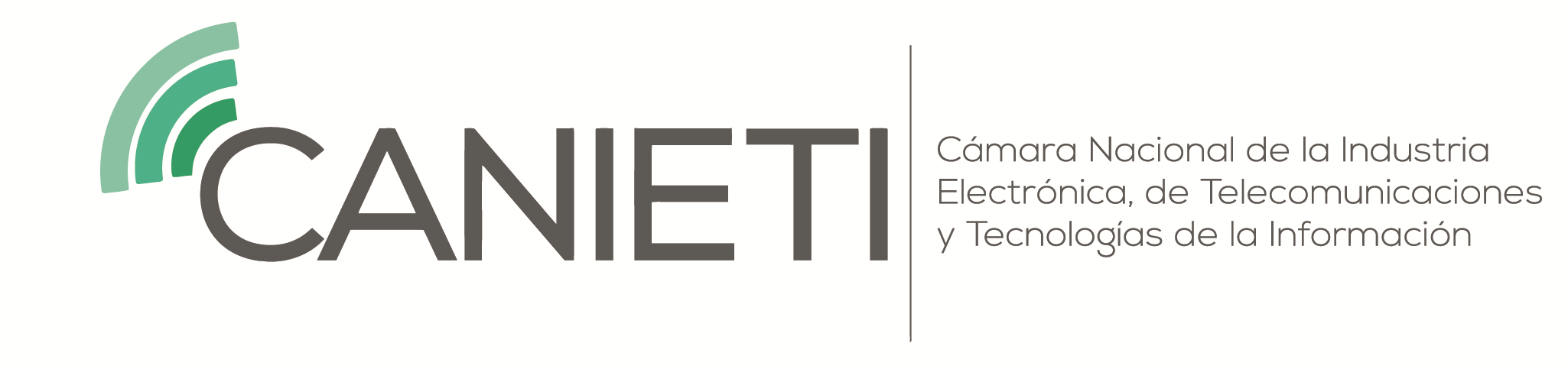 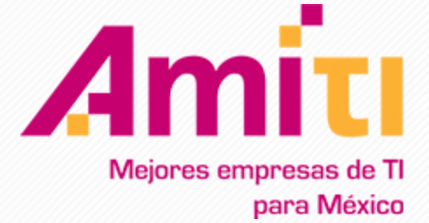 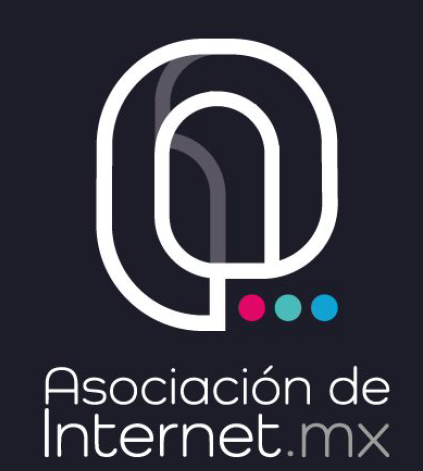 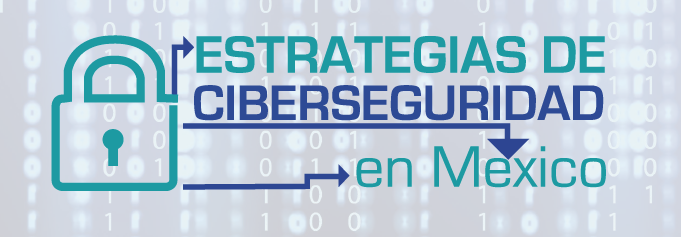 Ciudad de México, 13 de septiembre de 2017.